Inequalityand STI Policies
Susan E. Cozzens
School of Public Policy, Georgia Tech
Globelics Academy, August 2022
Why this topic?
Growing attention to inequality
Criticism of “top 1%”
Capital growth will outpace wages
Sustainable development goal (SDG10)
“Reduce inequality within and among countries”
Applies to all countries, not just global South
Do STI policies need to pay attention?
Can STI policies make a significant difference?
Outline
Unpacking Key Terms in SDG10
Connections STI policy scholars have identified 
Strategic view – key leverage points
SDG10: Reduce inequality within and among countries.
Targets within countries
Higher income growth in bottom 40%
Empower and promote inclusion
Eliminate discriminatory laws and policies
Adopt wage and social protection policies
Targets among countries
Improve regulation of global financial markets
Ensure voice for developing countries in global institutions
Facilitate orderly migration and mobility
Implement special treatment for Least Developed Countries
Encourage Official Development Assistance to LDCs
Reduce transaction costs of migrant remittances
[Speaker Notes: Note that there is nothing on global inequality at the household level. 
Note that the competitiveness agenda could undermine the human development agenda if it strengthens elites. 
Nothing specifically here connected to STI – issues interlaced throughout the SDGs]
SDG1: End Poverty in all its forms everywhere
Targets, by 2030…
No one living on less than $1.25 per day
Cut relative poverty rates in half
Implement social protection systems, including floors
Equal rights (to land, property, financial services, etc.)
Includes access to “appropriate new technology”
Build resilience to disasters, climate-related and other
Ensure development assistance to end poverty in all its dimensions
Pro-poor and gender-sensitive policy frameworks for ending poverty
[Speaker Notes: Targets
Indicators
1.1 
By 2030, eradicate extreme poverty for all people everywhere, currently measured as people living on less than $1.25 a day 
1.1.1
Proportion of population below the international poverty line, by sex, age, employment status and geographical location (urban/rural) 
1.2 
By 2030, reduce at least by half the proportion of men, women and children of all ages living in poverty in all its dimensions according to national definitions 
1.2.1
Proportion of population living below the national poverty line, by sex and age 
1.2.2
Proportion of men, women and children of all ages living in poverty in all its dimensions according to national definitions 
1.3 
Implement nationally appropriate social protection systems and measures for all, including floors, and by 2030 achieve substantial coverage of the poor and the vulnerable 
1.3.1
Proportion of population covered by social protection floors/systems, by sex, distinguishing children, unemployed persons, older persons, persons with disabilities, pregnant women, newborns, work-injury victims and the poor and the vulnerable 
1.4 
By 2030, ensure that all men and women, in particular the poor and the vulnerable, have equal rights to economic resources, as well as access to basic services, ownership and control over land and other forms of property, inheritance, natural resources, appropriate new technology and financial services, including microfinance 
1.4.1
Proportion of population living in households with access to basic services 
1.4.2
Proportion of total adult population with secure tenure rights to land, with legally recognized documentation and who perceive their rights to land as secure, by sex and by type of tenure 
1.5 
By 2030, build the resilience of the poor and those in vulnerable situations and reduce their exposure and vulnerability to climate-related extreme events and other economic, social and environmental shocks and disasters 
1.5.1
Number of deaths, missing persons and persons affected by disaster per 100,000 people 
1.5.2
Direct disaster economic loss in relation to global gross domestic product (GDP)a 
1.5.3
Number of countries with national and local disaster risk reduction strategies]
Connections in the literature
Conventional STI policies increase inequality unless they are designed to do otherwise.
Different distributional effects across STI policy types
Research 
Innovation
Human resource
Regulatory
Different effects vertically and horizontally
Vertically = rich/poor (wealth, income)
Horizontally = between culturally defined groups, e.g., gender
Research policy: advancing knowledge
Within countries
In affluent countries, 
Attention to inequality tends to be focused on horizontal issues
Ever more strongly linked to needs of private industry
In countries with lots of poor people, 
Public health drives attention to major health challenges
Major industries get lots of attention, e.g.,
Mining in South Africa
Sugar industry in Brazil

Between countries
Research agenda of the North tends to dominate “international” research communities.
Innovation: new products and processes
Dynamics in global economic system
Large public research efforts in the North, contribute to innovation power of corporations, e.g.,
Origins of tech industry in U.S. defense spending. 
Agricultural research and the seed and ag chemicals industries
Centers where new technologies emerge are still where wealth accumulates. 
Innovation policies in every country tends to orient to the same competitive directions.
Human resource policies
Growing our own
Investing in secondary and tertiary education
Making research careers attractive. 
Encouraging women (and minorities in some places)
Attracting immigrants
U.S. and Europe in particular
Contributes to brain drain
Attracting talent to less affluent environments
Well-funded positions for international stars
Contributes in the short run to inequality within countries; tradeoff with longer term benefits?
Regulatory policies
Most address health, safety, environmental concerns.
Assume that the protection helps everyone equally. 
Distributional effects get explicit attention when there is a scare, along with other ethical issues, e.g.
AI/ Robotics
CRISPR - CAS
Uneven burdens of health and safety regulations seldom get attention.
Does Europe care about effects of GM food bans for African agriculture?
Proposed alternative designs
By target area of inequality
Pro-poor – bottom of income distribution
Egalitarian – horizontal inequalities
Equalizing – changing the shape of the economy
By innovation location or style
Informal economy
Grassroots innovation
Frugal innovation
Social enterprise
“Directionality” – problem orientation
New Sussex Manifesto: distribution, diversity, directionality
[Speaker Notes: Given that there are many ways that STI interact with the dynamics of inequality within countries and on a global scale, how might STI policies be changed to have the most positive impact?]
Where and how much?
Wealth and income gaps
Inequality within countries is growing almost everywhere.
Global inequality at household level is dropping slightly. 
Top end numbers are dramatic. 
Super high executive salaries
Pre-pandemic, Oxfam reported that 26 people owned as much wealth as the poorest half of humanity. 
Wealth at the top grew $2.5 billion per day; declined 11% for 3.8 billion at bottom in 2018. 
Tax evasion, erosion of worker’s rights, cost-cutting, business influence on policy
During the pandemic, a new billionaire was created every 33 hours (including 62 new food billionaires), and a million more people were forced into poverty at the same rate.
Do you see a pattern?
Source: www.forbes.com/billionaires
[Speaker Notes: Note Bezos (Amazon)
Gates (Microsoft)
Slim (telecom)
Ellison (Oracle)
Zuckerberg (Facebook)
Page (Google)

Buffett (investments)
Arnault (fashion)
Ortega (retail)
Bloomberg (finance, media)]
And oh, by the way …
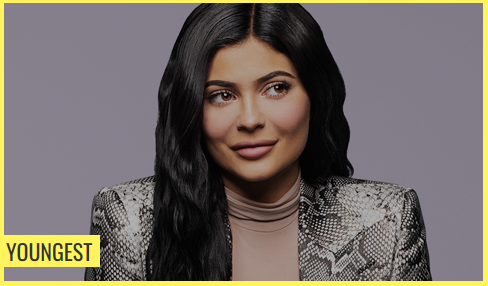 Source: www.forbes.com/billionaires
[Speaker Notes: Bettencourt is cosmetics – L’Oreal. Alice Walton is of the Walmart family. Mars is actually in the candy business (Mars bars). Yang is real estate. 
Susanne Klatten is BMW, pharmaceuticals, wind power. 
Laurene Powell Jobs – another tech company fortune. $18.6 billion being put to work in part in for-profit social enterprises, according to Forbes. 
Abigail Johnson is CEO of Fidelity, which has dabbled in bitcoins. 

Kylie Jenner is the youngest self-made billionaire ever, displacing Mark Zuckerberg. Her business is cosmetics, spurred by 175 million online followers. The company has about a dozen employees and outsources production and marketing.]
Where newcomers built their fortunes
Source: www.forbes.com/billionaires
Did STI policies contribute?
Essential to the innovation
U.S. military needs
Computing
International research institutions
Internet invented at CERN
DARPA played early role in its growth
IP property policies facilitate accumulation of wealth
[Speaker Notes: Contribute to this piling up of wealth?]
What policies would we redesign?
Other policies are clearly better suited to take on this top-end issue
Redistribution through taxes
Social responsibilities of corporations
Note that there is significant philanthropy represented in the list – will come back to this
Public research and development?
E.g., defense R&D spending?
Intellectual property policies?
See World Trade Organization/ TRIPS as arena
Addressing Poverty
Focus on livelihoods
Livelihood-producing options most likely to be powerful.
Bottom-up – important for “agents not patients”
Informal economy
Grassroots innovation
Question: how much does policy action add?
Focusing on growing activities that produce middle-skill, middle-income jobs
Should be part of local economic development strategy
Could be a part of corporate responsibility
Trickle down from the middle
Living conditions and outcome gaps
Health inequalities as an example
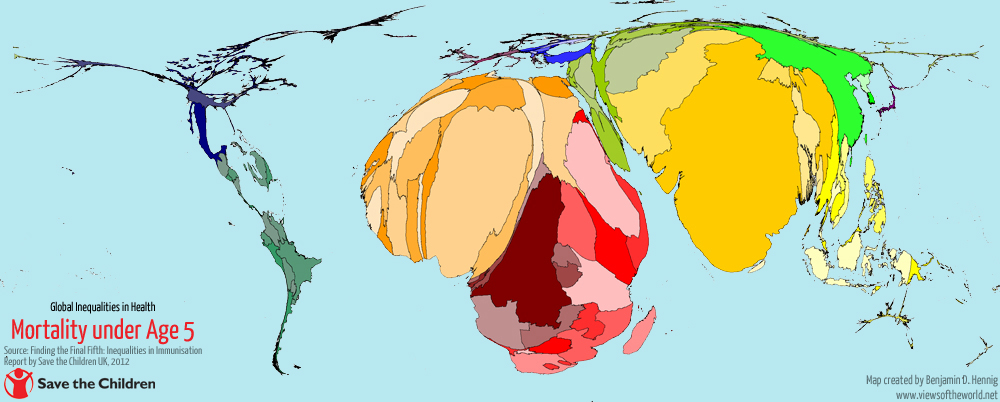 Do STI policies contribute?
As reviewed earlier…
Research agendas tilted to the North.
IP provisions keep profits in the North. 
Innovation incentives do not direct product development to the needs of poor people. 
Pharma and biomed devices are probably a distraction.
On the other hand…
Global public health community does a relatively good job of “directionality” although it can certainly be strengthened.
Pro-Poor “Directionality” Options
Private philanthropy is more strategically focused on these issues 
Gates focus on global health issues.
Carter Center elimination of river blindness.
STI-based options
Innovations for the bottom of the pyramid
ICT4D has come up with lots of these
Frugal innovations
Spreading the benefits of new knowledge and techniques
Social enterprise, particularly “fusion” businesses
Aravind Eye Institute
[Speaker Notes: No good quantitative assessment available of impacts of these options]
Aravind Eye care system: frugal innovation plus targeted job generation
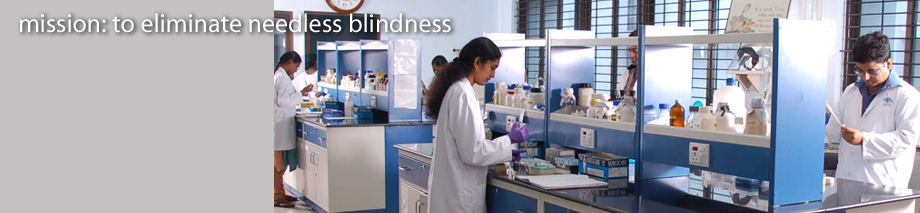 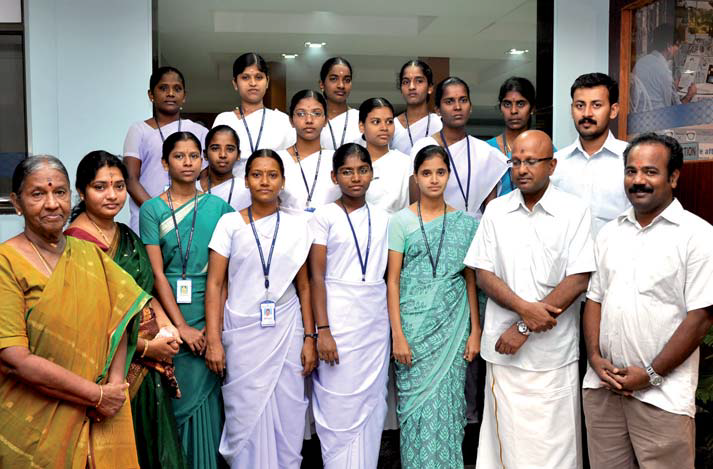 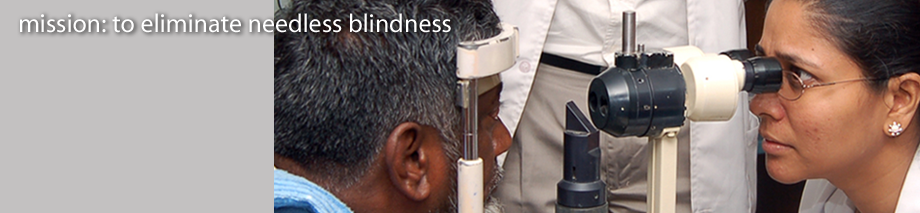 Non-STI leverage points
Economic redistribution
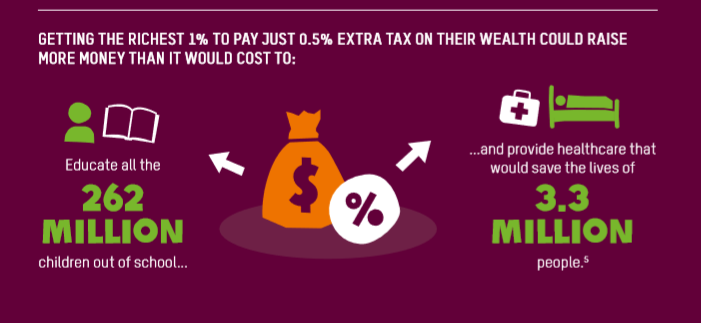 Source: Oxfam, Public Good or Private Wealth, 2019
STI leverage points: candidates
Redirecting public R&D
1% shift in defense spending [$1.686 trillion in 2016 (world total per SIPRI)]
1% shift = $168 billion 
Top-down health investments
World health statistics allow prioritization
Trickle down from the middle
Generating middle-skill, middle-income jobs
Qualitative options
Keeping IP within its traditional bounds
Strengthening corporate responsibility
[Speaker Notes: $168 billion = about a third of US R&D spending]
Discussion?